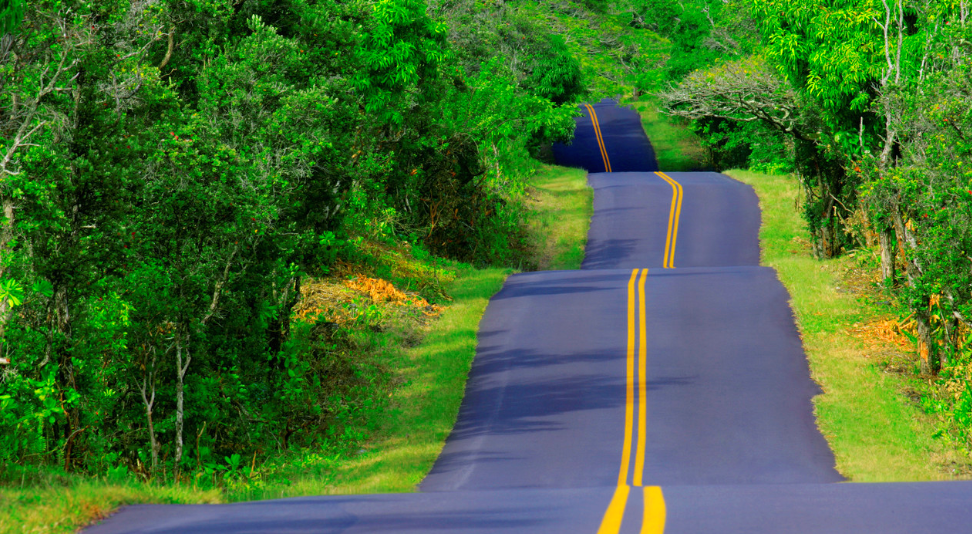 Leadership for
Millennials Generation
Pambudi Sunarsihanto, MSc, MBA
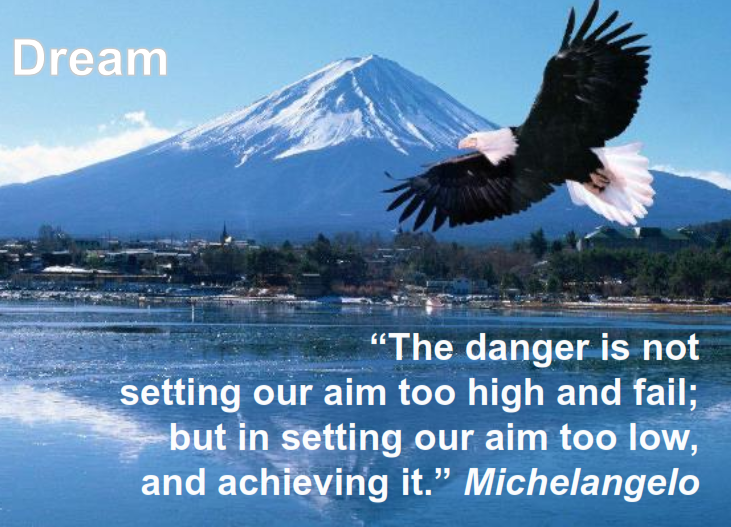 Pambudi Sunarsihanto, MSc, MBA
2016 - … : HR Director, Danone Aqua, Indonesia
2013 – 2016 : HR Director, Citibank Indonesia, Jakarta
2011-2013: People Development Consultant, MAZARS, Singapore
2010-2011: Head of Competence Development, Nokia Siemens Networks, Munich 
2008-2010: Executive Vice President, Human Resources, Telkomsel, Indonesia
2006-2008: Head of HR Development, Nokia Mobile Phones, China
2000-2006: Head of Training & Development, Nokia Mobile Phones, Singapore
Education: 
MBA Helsinki School of Economics, Finland
Master in Computer Science at University of Nantes, France
Bachelor in Computer Science at University of Nantes, France
   Working Languages : English, French, Bahasa Indonesia
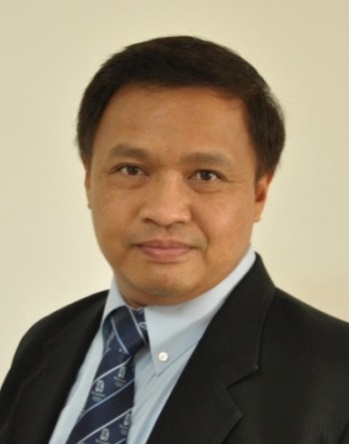 3
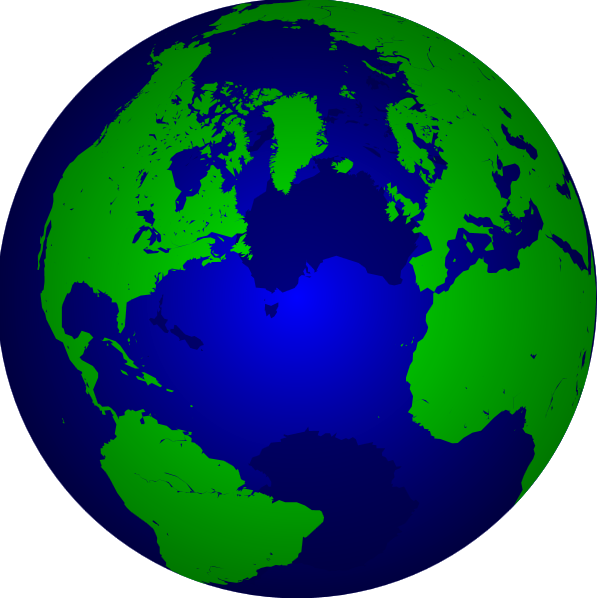 The world has changed
The world is changing
The world will
continue to change
…
We live now in a VUCA world
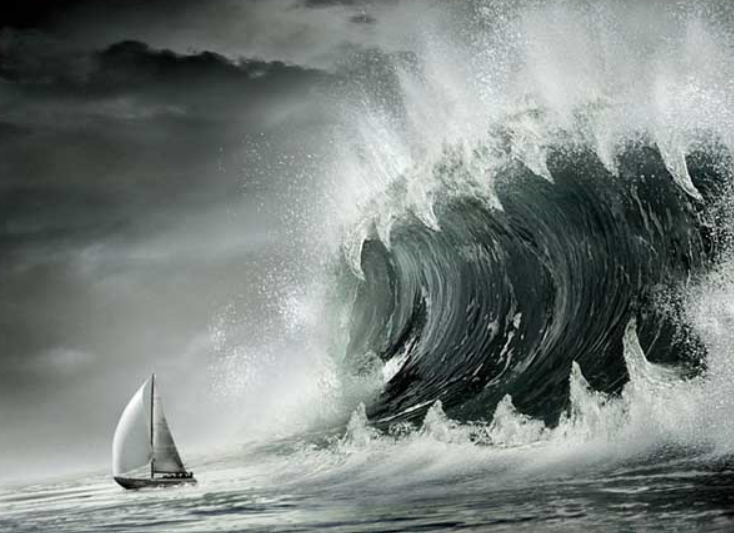 Uncertainty
Ambiguity
Complexity
Volatility
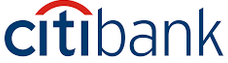 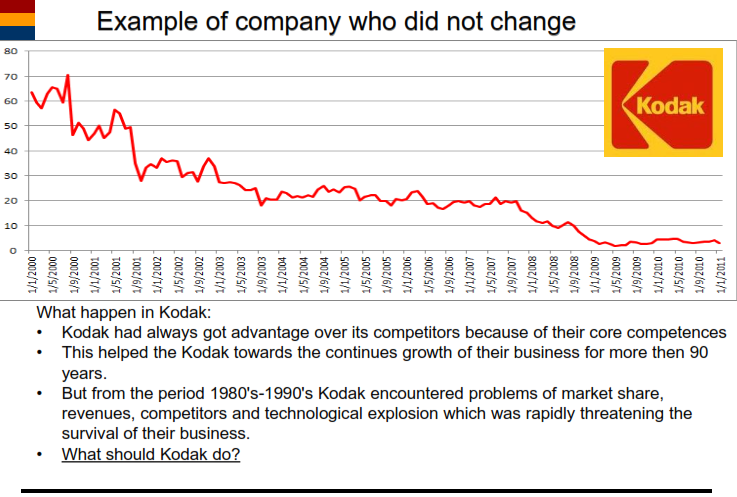 Innovations
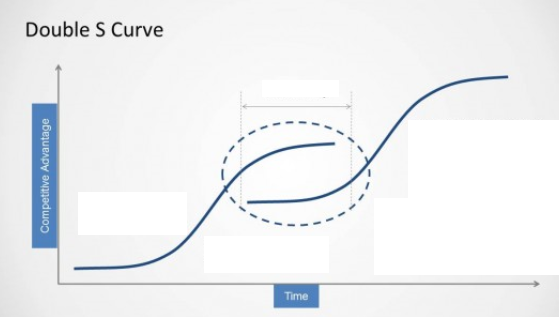 Garmin
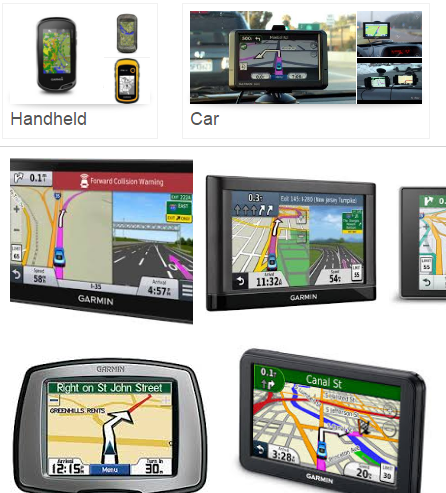 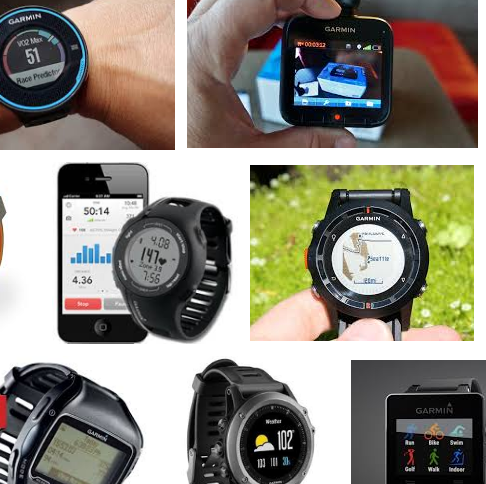 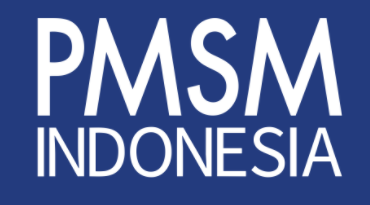 8
Are You a Garmin
Or a Kodak?
9
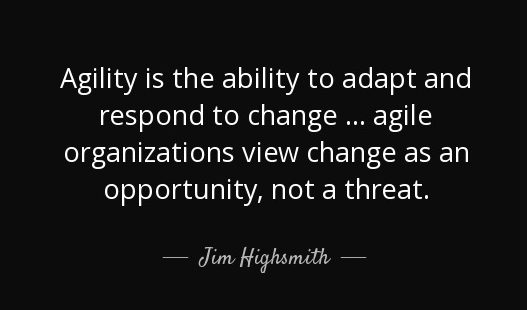 10
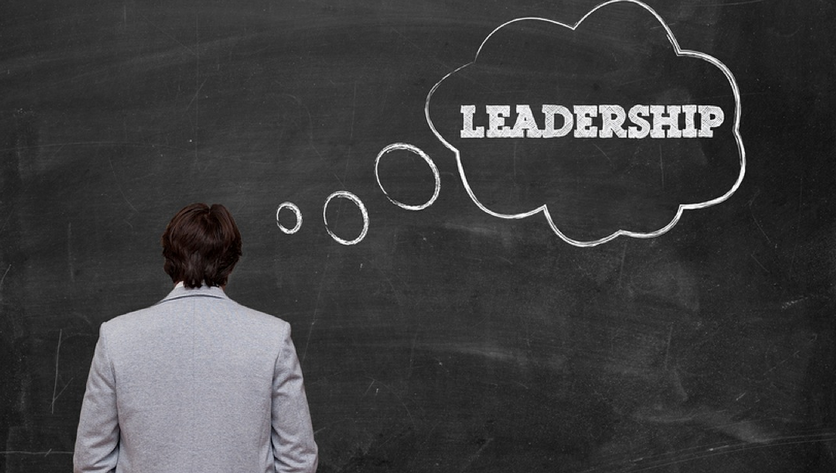 Lead Your Business
Lead Your Team
Lead Yourself
Date
11
Titre de la présentation
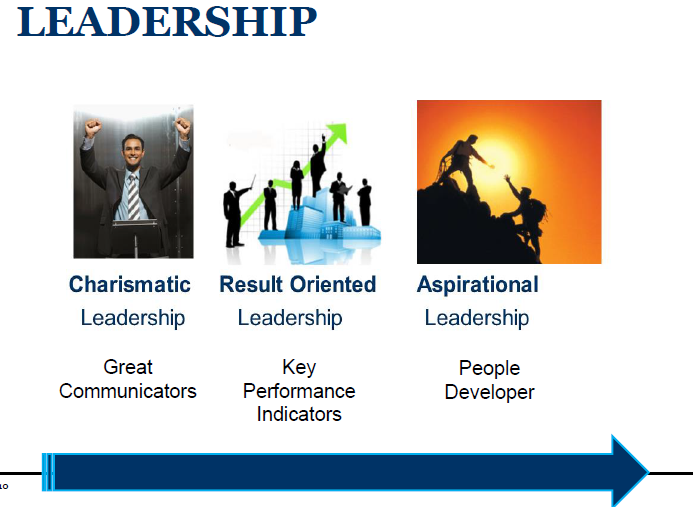 Millenial Generations
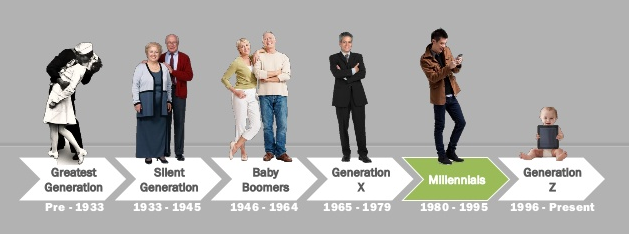 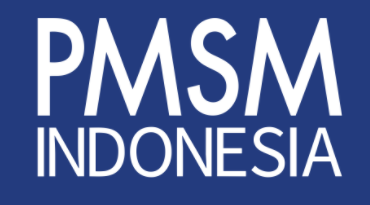 Instant generation
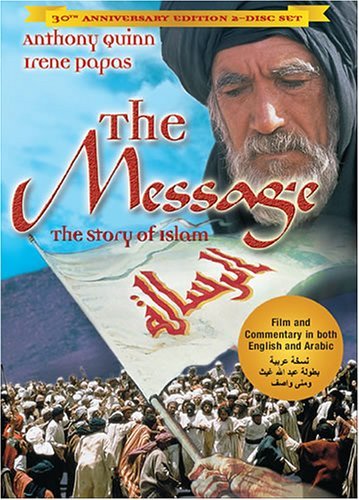 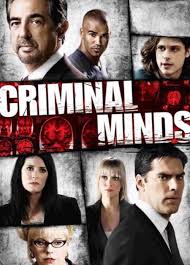 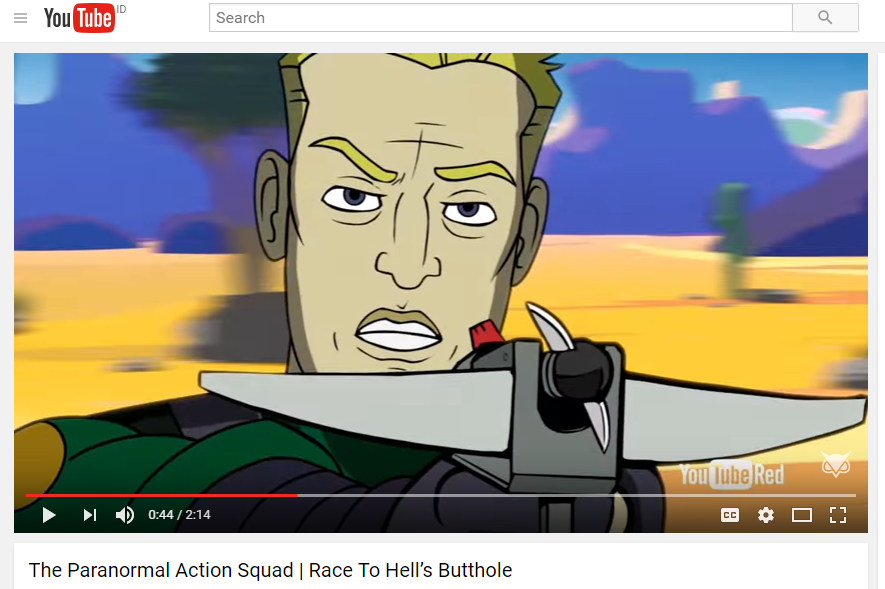 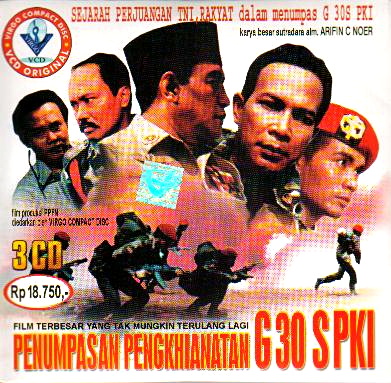 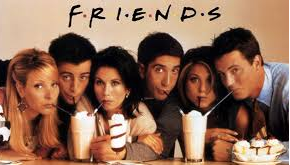 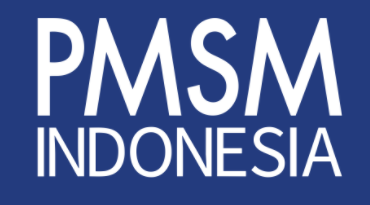 Instant generation
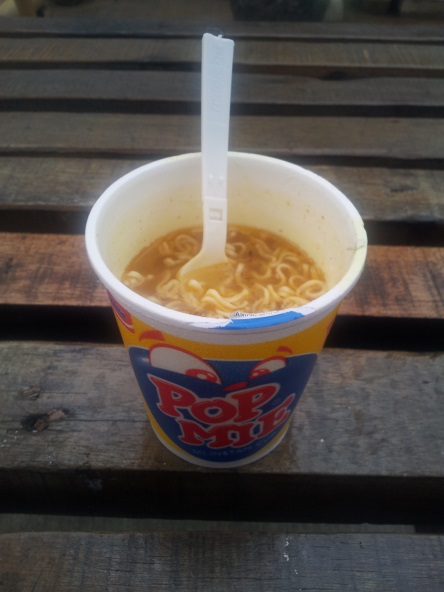 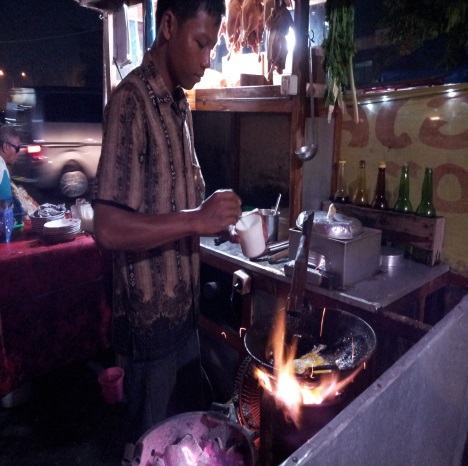 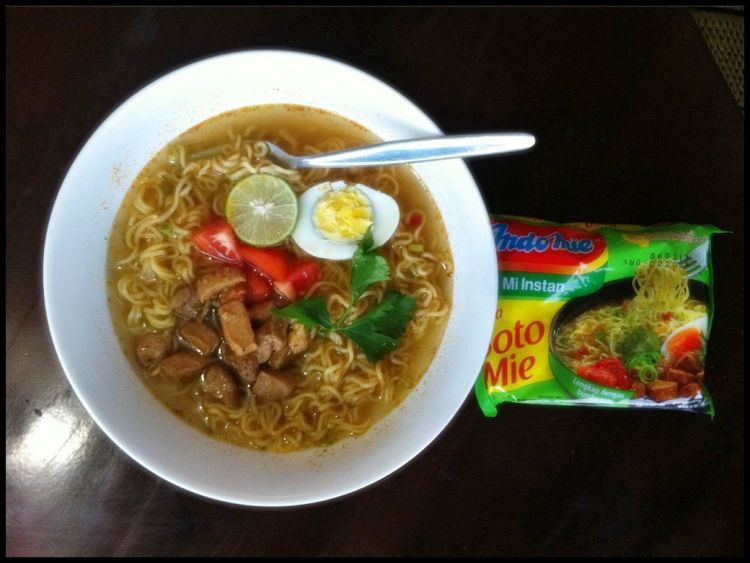 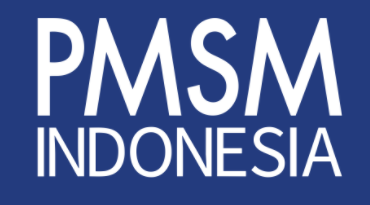 Who are they?
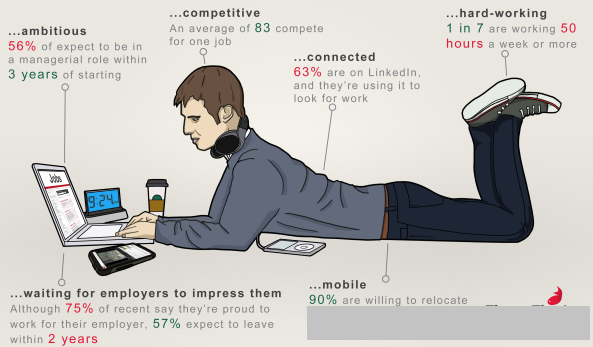 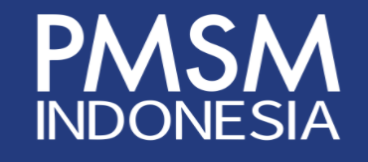 Trend with Millennial Generation
Connected (Tech-Savvy, expert in digital world) 
Multi-taskers (not depth)
Freedom & Creativity => Entrepreneur
Faster career path 
Demanding
They work “with” the company    (not for the company)
=> Opportunities
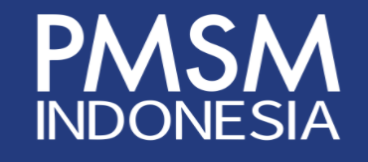 Challenges with Millennial Generation
Communication (content and context)
Nature of the work (project, creative)
Teamwork
High Turn-Over Rate
Team Performance
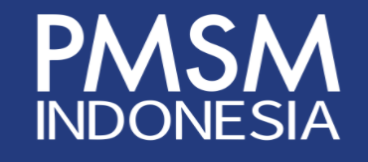 What we should do …
Leadership (leader’s role in developing/motivating people)
Faster career path (the time they spend in one role)
Reduce working hours, do things differently
Exposure to senior management
Go Digital
Go Global (International assignment)
“Reverse-mentoring”
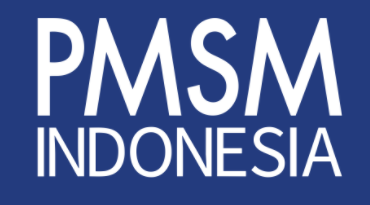 Conclusion: Leading Millenials Generation
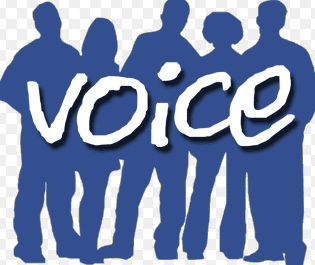 Vision
Opportunity
 I ncentive
Community
E ntrepreneurship
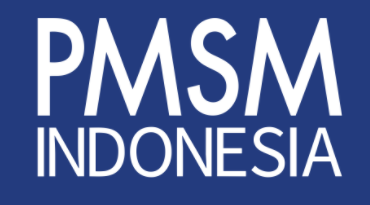 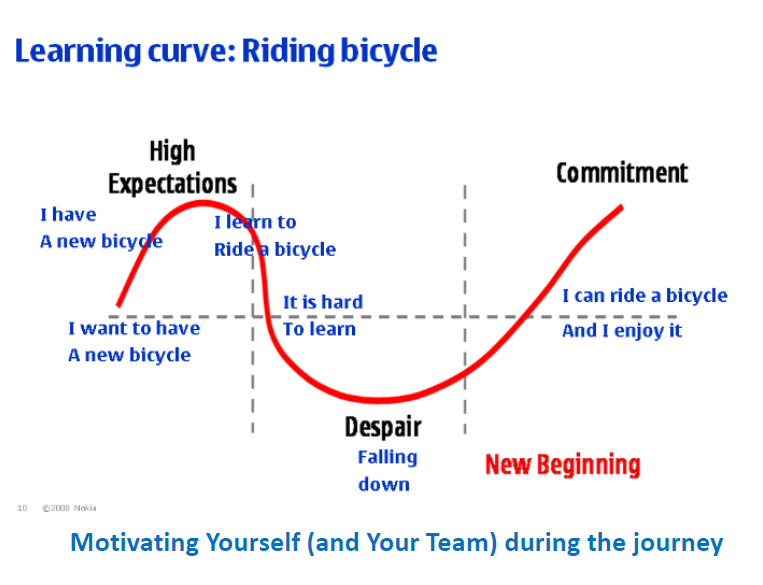 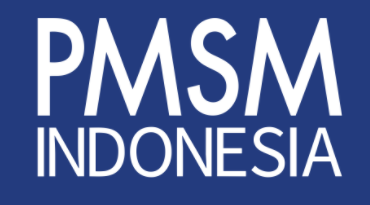 21
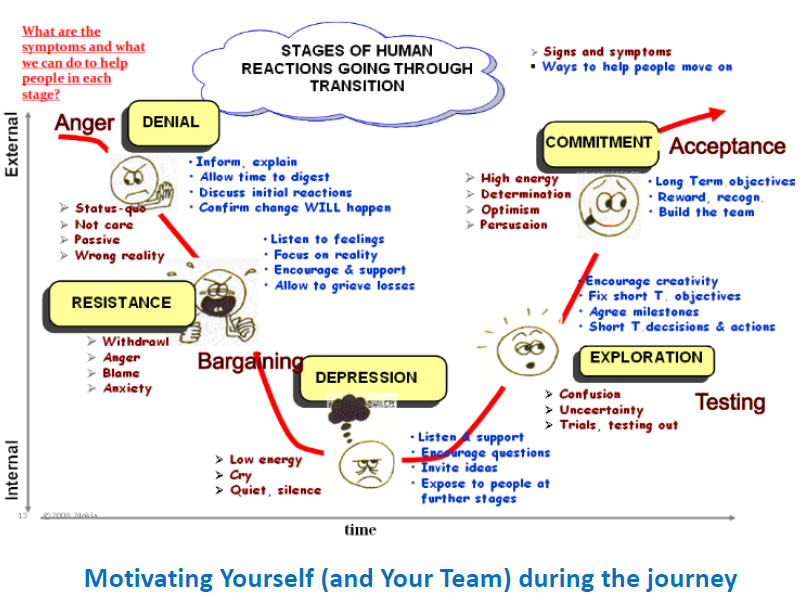 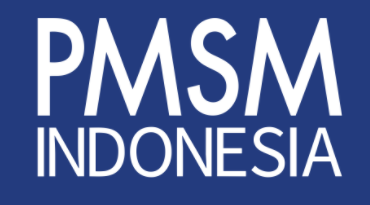 22
Different leadership style in
Different time
The Energizer
The Entrepreneur
Maturity
Decline
Rebirth
The Controller
Rapid-Growth
The Executor
Start-Up
The Entrepreneur
Lifecycle of a business
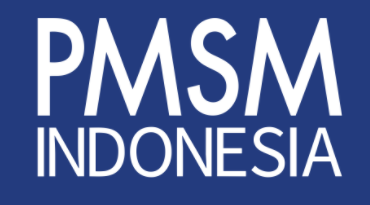 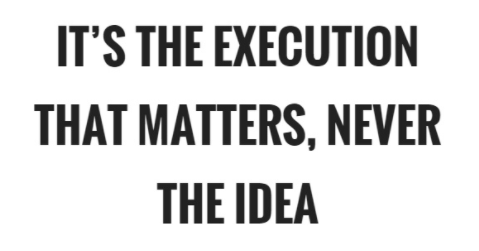 24
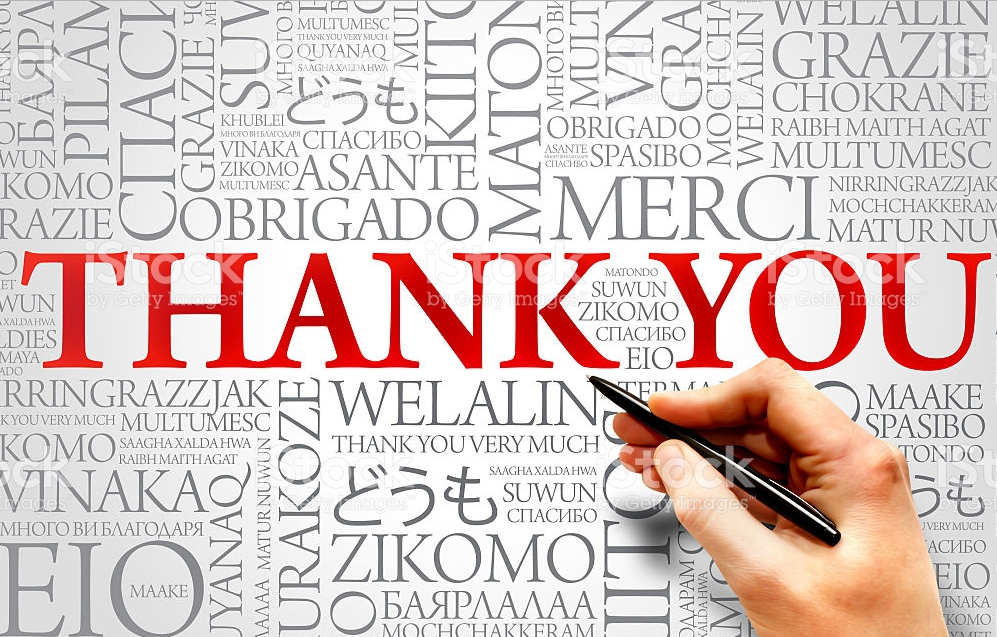 25